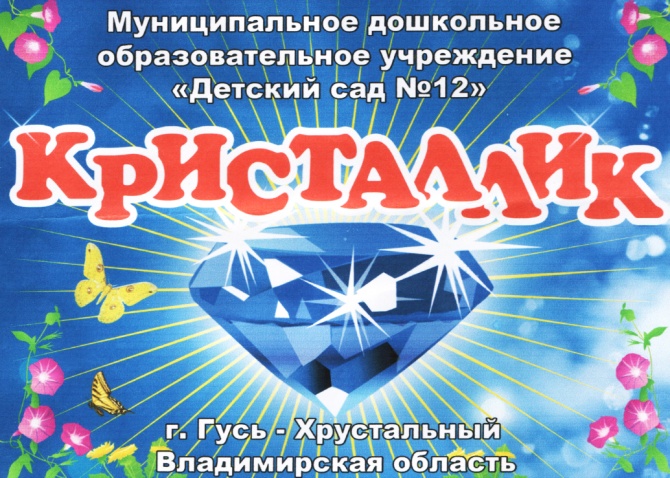 «Подарок для мамы в день её рождения»
Мастер-класс по пластилинографии для детей 3-4 лет


Подготовила Голубина О.О.
Педагог-психолог МБДОУ «Детский сад № 12»
В день рождения мамы мы решили нарисовать для неё подарок - воздушные  шарики… Нет ничего прекраснее, чем подарок сделанный своими руками!! Рисовать шарики мы будем пластилином.
Для этого нам понадобятся:
Пластилин мягкий (восковой)
Лист цветного картона 
Трафарет (мы приготовили его заранее: наши шарики будут в форме сердечек)
Фломастер или карандаш (чтобы прорисовать верёвочку)
Вы можете придумать свою форму и любое количество шариков
Раскрашиваем первый шарик
Размещаем трафарет на основе, закрепляем его.

Изображение внутри трафарета полностью закрашиваем пластилином – кусочки пластилина прижимаем и растягиваем.

Цвет пластилина для шарика пусть выбирает сам ребёнок – такой, какой ему нравится!!
«Я хочу красный!»
Раскрашиваем второй шарик
«А этот будет оранжевым…»
Раскрашиваем третий шарик
«Этот шарик будет бардовым»
После того, как все шарики закрашены пластилином, снимаем трафарет.

Фломастером рисуем верёвочки к шарикам.
Подарок для мамы готов!!
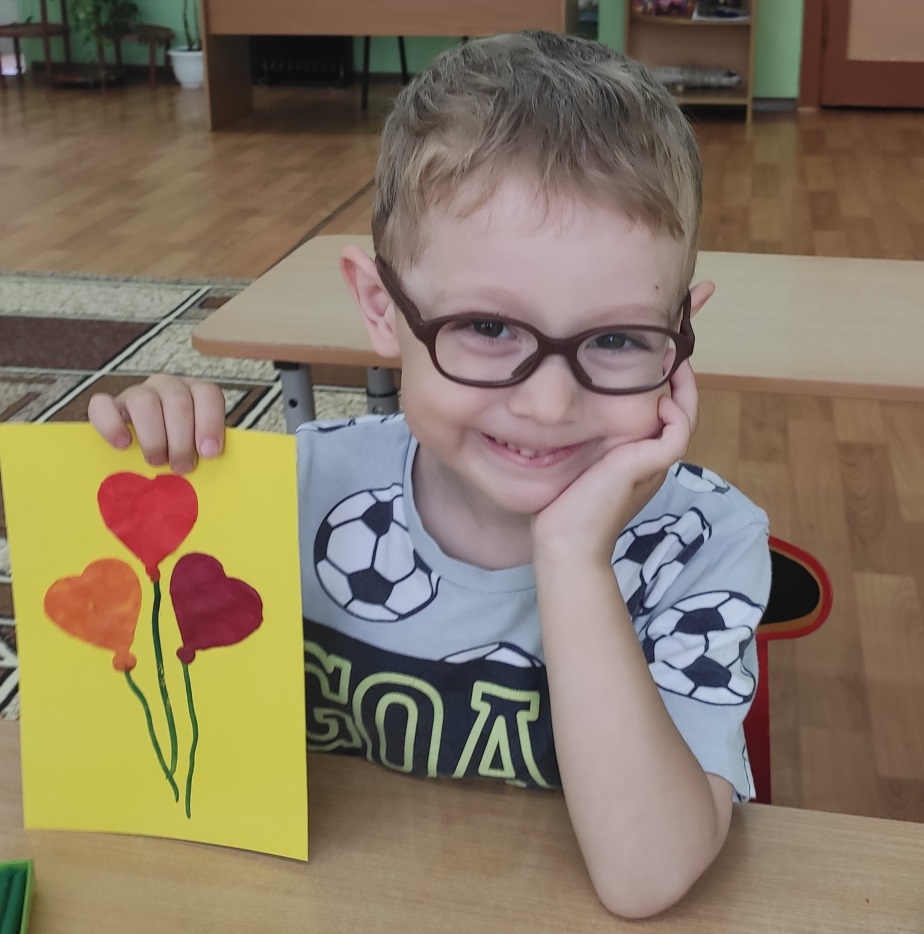